МОЕ МНЕНИЕ
Считаете ли вы, что мужчина и женщина в нашей стране имеют равные права?
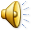 . Считаете ли вы, что мужской пол - сильный пол?
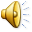 Хотел бы ты изменить свой возраст?
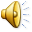 Смог бы ты дружить и любить человека другой национальности и расы?
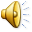 Верите ли вы в любовь с первого взгляда?
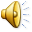 Смогли бы вы прожить в одиночестве?
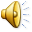 Считаете ли вы, что ваша семья важнее ваших друзей?
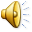 Обманываете ли вы своих родителей?
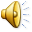 Интересуют ли вас политические события в стране?
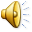 Я считаю, что смертная казнь - это правильно.
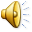 Считаете ли вы, что цель оправдывает средства?
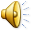 Для меня качество важнее, чем количество?
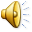 Можно ли все купить за деньги?
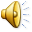 Смогли бы вы помочь другим в ущерб себе?
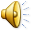 Как вы считаете, есть ли у вас комплексы?
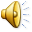 . Считаете ли вы, что в большинстве случаев вы правы?
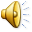 Во всех своих неприятностях прежде всего виню себя.
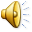 Никогда не скучаю,   даже если пребываю в одиночестве.
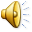 Согласны ли вы с пословицей: "Один в поле не воин"?
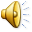 Для меня качество важнее, чем количество.
Я считаю, что недостатки людей так же естественны, как дождь, и потому отношусь к ним терпимо.
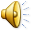 Не люблю посещать музеи, так как считаю, что все они одинаковы.
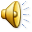 Трудно ли вас вывести из себя откровенным хамством?
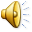 Считаю, если человек не может сделать так, чтобы ему было хорошо сейчас, то ему никогда не будет хорошо.
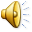 Считаете ли вы себя умным?
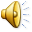 Я знаю, для чего я живу.
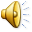 Лучше быть умным, чем богатым.
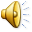 Можно ли все купить за деньги?
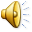 Смогли бы вы помочь другим в ущерб себе?
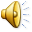 Считаете ли вы, что цель оправдывает средства?
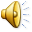 Вопросы к анализу:

1. Было ли тебе интересно, если да, то почему?
2. Как ты думаешь какую цель преследовали заданные  вопросы?
3. Были ли вопросы над  которыми ты раньше не
задумывался?
4. Были ли вопросы над которыми тебе хотелось бы подумать или   поговорить подольше?
5.  Что  чувствовали  к тем,  кто  давал  ответ противоположный вашему?
6. Менялось ни при этом Ваше мнение?
7. Помогли ли эти вопросы узнать друг друга больше?
8. Открыли ли вы что-нибудь новое для себя и в себе?